Woven Bamboo Conical Hat (FR4)
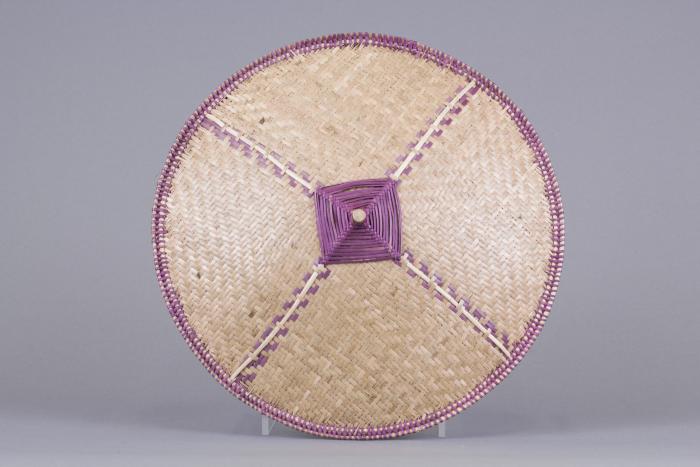